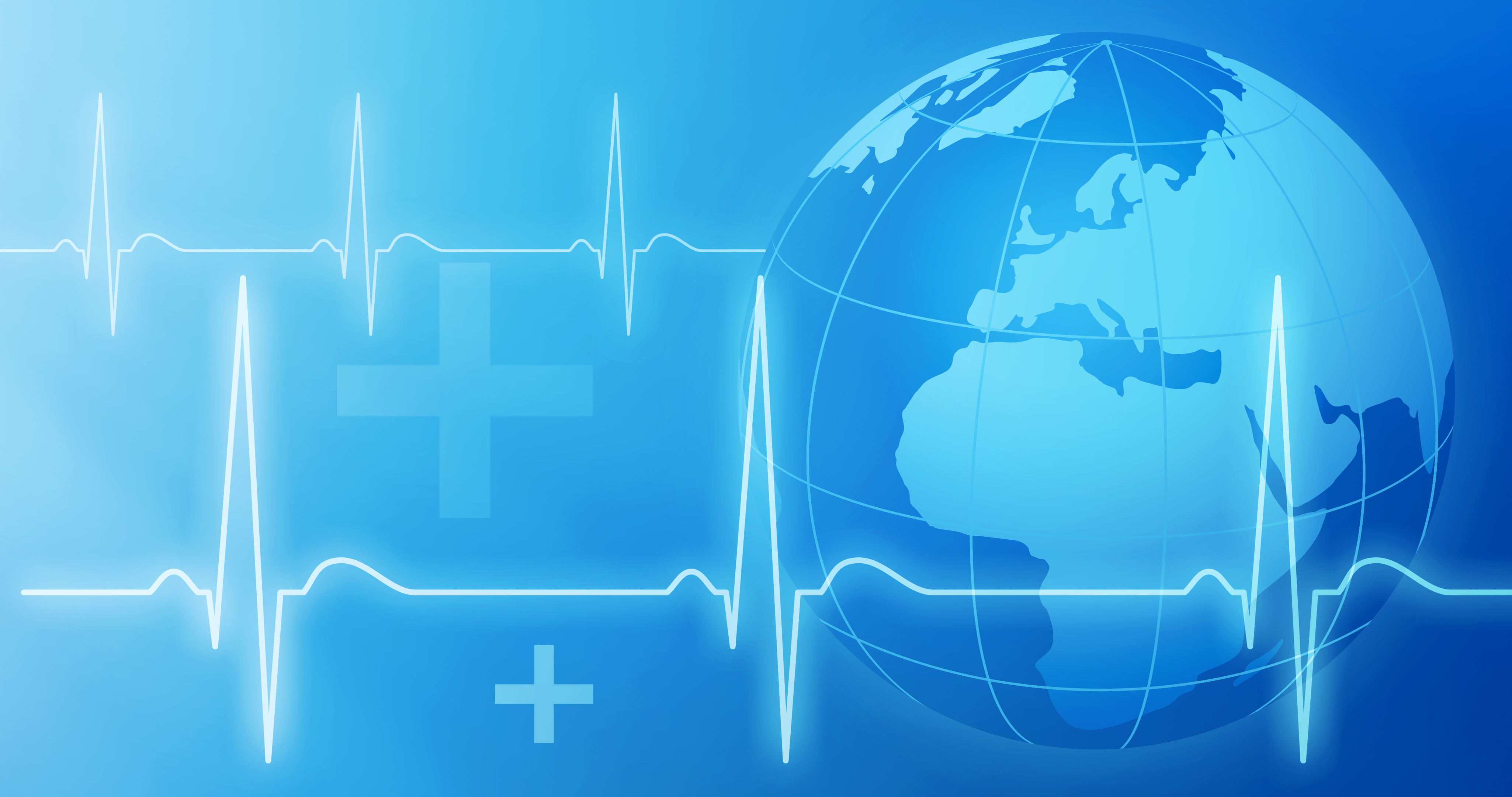 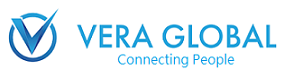 Vera global
Making  your market entry into the UK & Ireland simpler and more cost effective!
Uk and roı
UK Population 70m
Ireland Population 5m
GDP 2020 UK £2.17Trillion
GDP 2020 Ireland $447Bn
Turkey Population 83.2m
GDP 2020 Turkey $650Bn
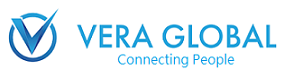 Health System OverviewUk Health Expenditure
Total current healthcare expenditure in 2018 was £214.4 billion ($274.3 billions) , equating to £3,227 ($4,130) per person.
Total current healthcare expenditure in the UK accounted for 10.0% of gross domestic product (GDP) in 2018, compared with 9.8% in 2017 and 6.9% in 1997.
Government-financed healthcare expenditure was £166.7 billion in 2018, accounting for 78% of total healthcare spending.
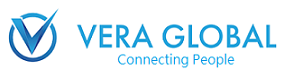 Source : OECD Health Statistics https://stats.oecd.org/Index.aspx?ThemeTreeId=9#
Health System OverviewUk Health Statistics : Main Figures
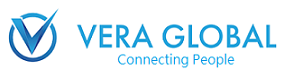 Source : OECD Health Statistics https://stats.oecd.org/Index.aspx?ThemeTreeId=9#
Health System OverviewUk Health Expenditure
The NHS is unique in being a truly Socialized Health Care system and is the single largest employer of people in Europe. Whilst not a perfect system it allows the purchase of product in a number of ways.
NHS Supply Chain
Collaborative Purchasing Arrangements
Individual Trusts
NHS Procurement Bodies
Private Hospital Groups
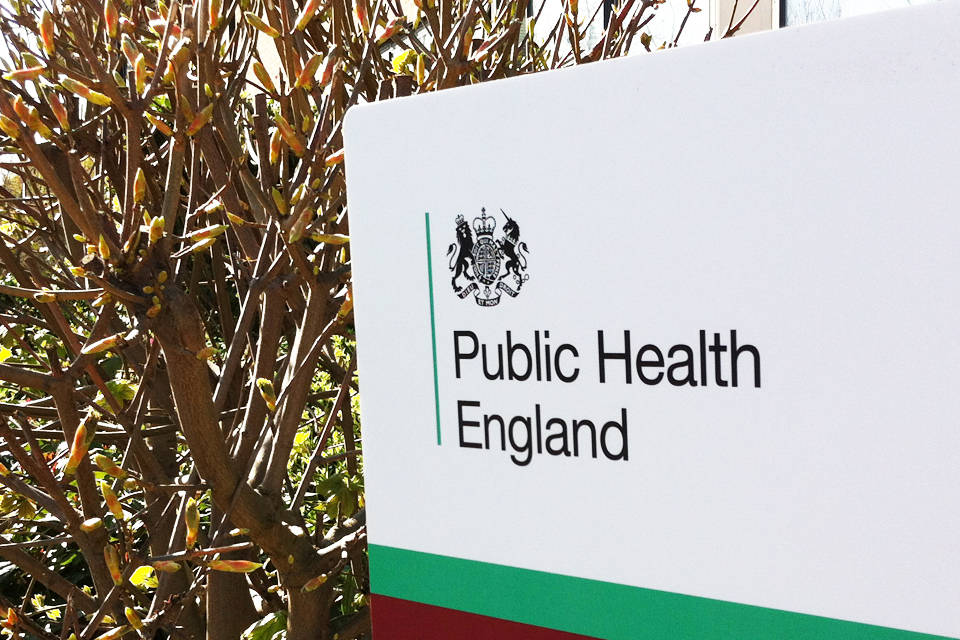 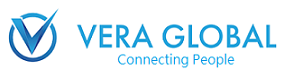 UK Medical Device Market2018-2023
Medical device market in  UK was valued at $10.7 billion and is expected to record around 8%   CAGR over USD for the next 6 years targeting to $14.85   in 2023
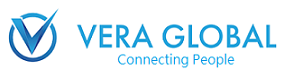 Source : OECD Health Statistics https://stats.oecd.org/Index.aspx?ThemeTreeId=9#
UK Medical Device Market
A fairly fragmented market environment with extensive range of products being offered by a high number of suppliers with no single company dominating the industry

A mature market, with a well functioning regulatory system and receptive to new products/technologies, domestic and imported
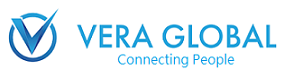 Source : OECD Health Statistics https://stats.oecd.org/Index.aspx?ThemeTreeId=9#
UK Medical Device Market Current Market Dynamics
The UK and Ireland offer a unique opportunity for the Turkish Medical Device Industry to capture a significant % of the lucrative Health Care Sector over the next 5 years!
The UK is the 5th largest economy in the world.
The impact of the Coronavirus presents a golden key for Turkish Med Dev companies to replace a significant amount of products previously imported from China.
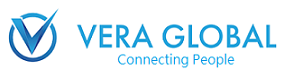 UK Medical Device Market Current Market Dynamics
The rise of medial internet based market places will see buyers move online for items not requiring after sales service
United Kıngdom’s aging population will continue to grow demand for health services and products
After Brexit Special Trade Agreements and funding will be available for the industry
Increase in government funding over the next 5 years will keep driving industry growth
Political
Social
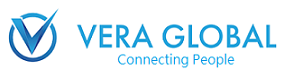 After Brexit
Medical device manufacturers who have CE marked devices (whether under the EU directives or the EU regulations) will be able to continue to place them on the market in the whole of the UK until 1 July 2023 without a change in labelling. 

Manufacturers who are based outside the UK, whether in the EU, the EEA or elsewhere, will need to appoint a UK Responsible Person (UKRP)
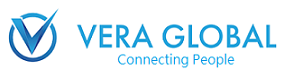 UK Opportunities for Turkish Medical Device Companies
Access to 1257 hospitals in the UK, NHS & Private
86 Hospitals in Ireland
Ready adoption of foreign brands
Acceptance of CE branding
Acceptable pricing giving favourable margins
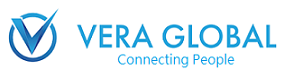 Obstacles for non-UK Companies
Language & cultural difficulties
In depth understanding & market knowledge
Personal contacts at Trust and NHS Supply Chain Level
With Brexit necessary to have a UK Responsible person (UKRR) for Product Registrations
Point of Contact for product queries either direct or through distributor/direct entity
How to penetrate the market?
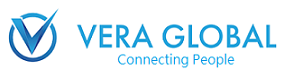 Road to Success
Having a nice product is not the key to successful and profitable sales in a foreign market.
The Key is the appointment and management of the distributor/s selected to both promote and stock your products.
Distributor management is vital from the initial product training through to workwiths with the distributor sales people. Having your product presented first over the other items carried by the distributor chosen!
Brochures must be in English and if possible showing UK people in the pics this will enhance the image of the product rather than Chinese products which have poor English translations and feature Chinese people!
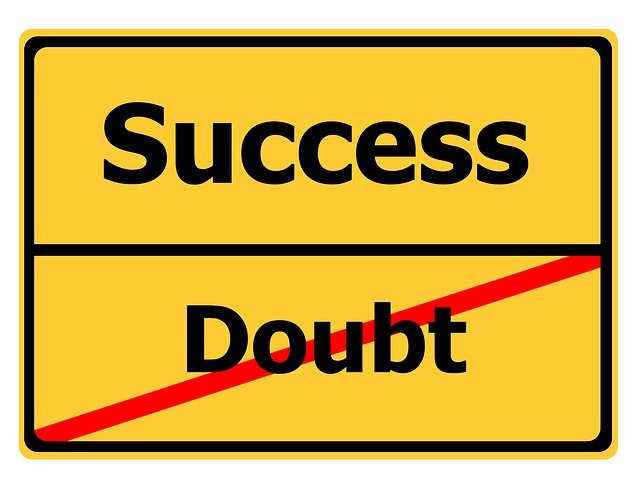 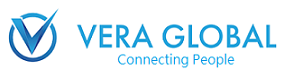 Road to Success
Routes to Market;
Whilst web shops are a wonderful sales tool for hand held diagnostic products, first aid equipment, scales etc., it is not suited for the more complex products which require demonstrating, on loan/trial purposes.
These more complex items still require a sales rep/clinical specialist to talk the end user through and to have some of these Hospitals as Key Opinion Leaders (KOL’s).
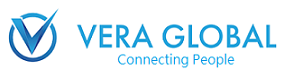 Our Solutions
A detailed country analysis of where you want to be
Distributors who will purchase your products
A comprehensive distributor collaboration program to ensure point of sale and re-ordering
A UKRP for registrations
A Clinical Specialist support program for Technical Products
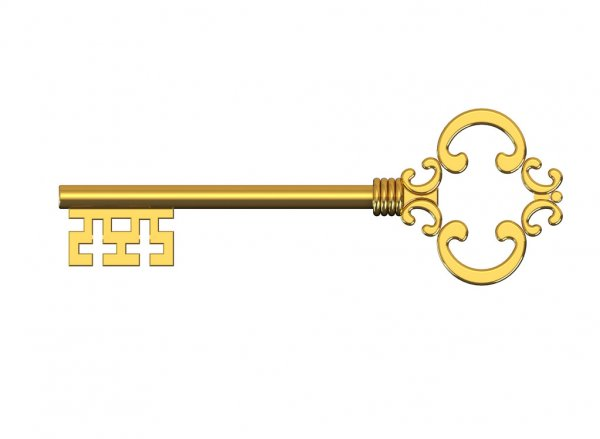 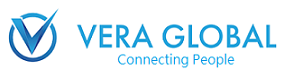 Concluding Remarks
As we have seen by the numbers presented at the beginning of this presentation The UK & Ireland offer a huge potential in a market that has a ready acceptance of foreign products and more importantly has just signed a FTA worth nearly £19bn with Turkey.
We offer Turkish companies a unique range of service offerings which will make market entry substantially easier therefore leading to a more managed plan resulting in increased bottom line earnings.
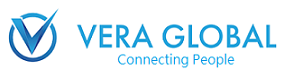 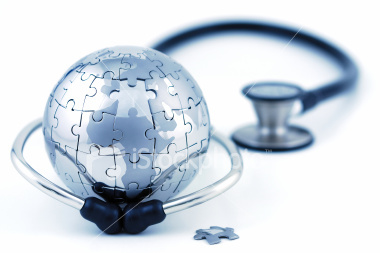 Thank you
Vera global LTD.
Nw67lj , london uk 
Tel : +44 (0) 2075 619 671
www. Veraglobal.co.uk
Info@veraglobal.co.uk
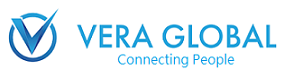